TIẾNG VIỆT 1
BÀI 1: A a
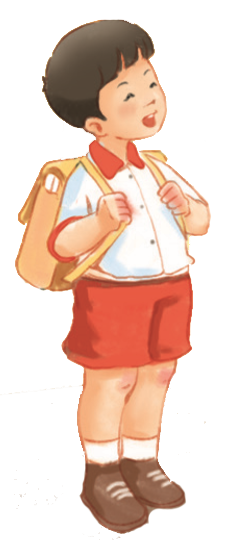 Khởi động
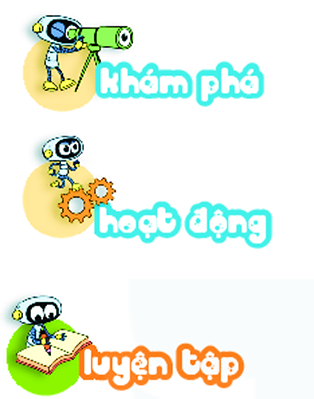 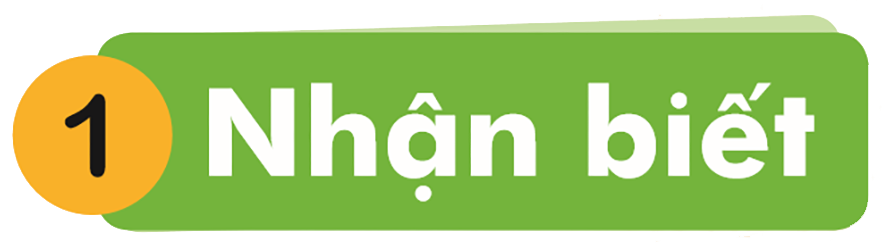 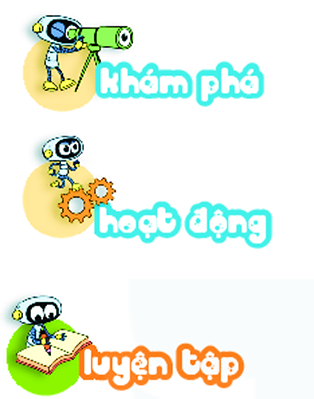 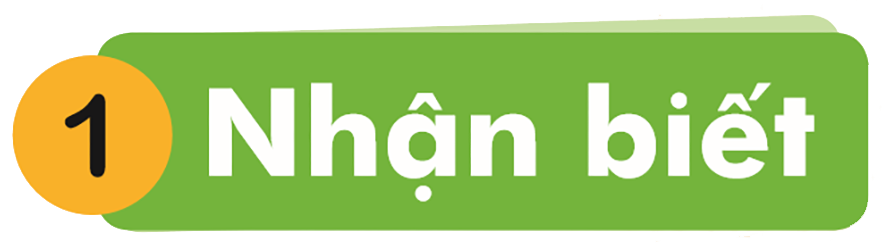 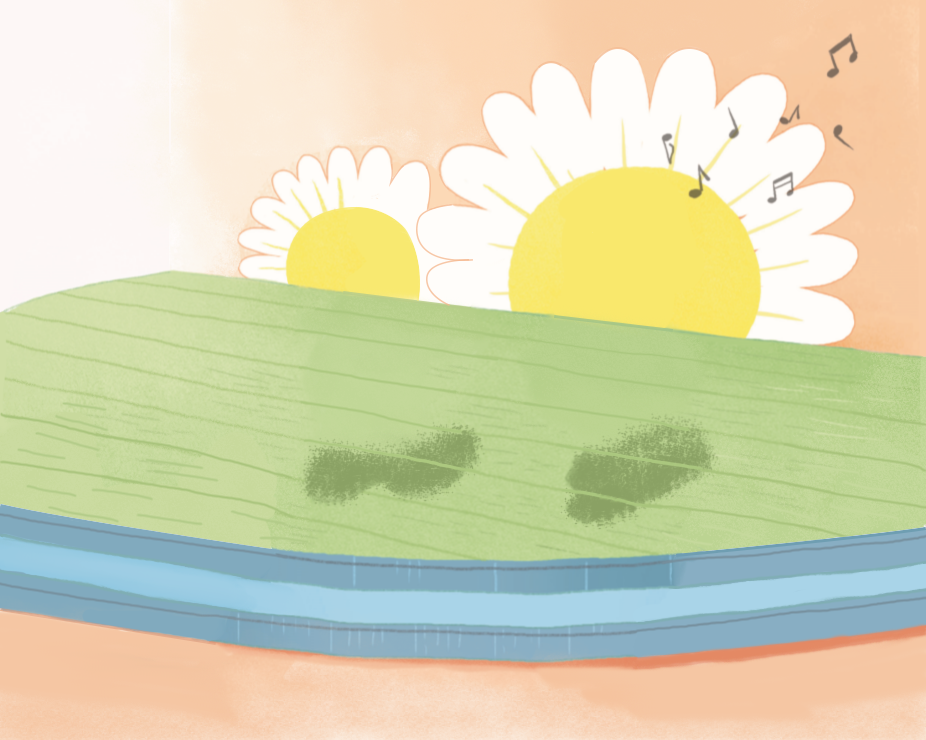 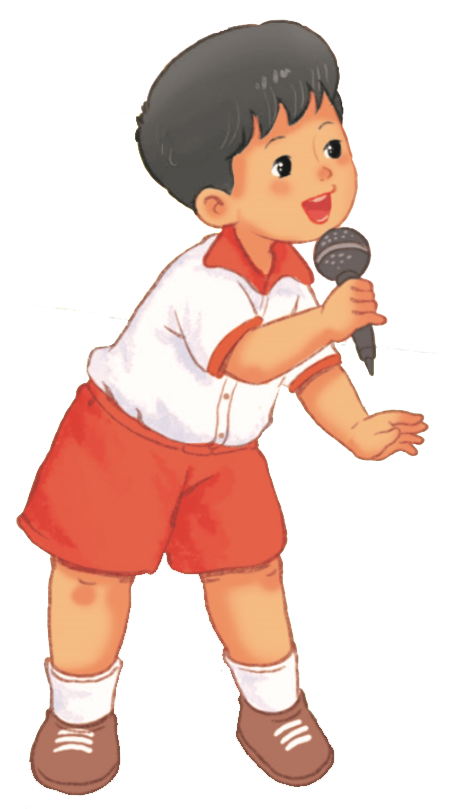 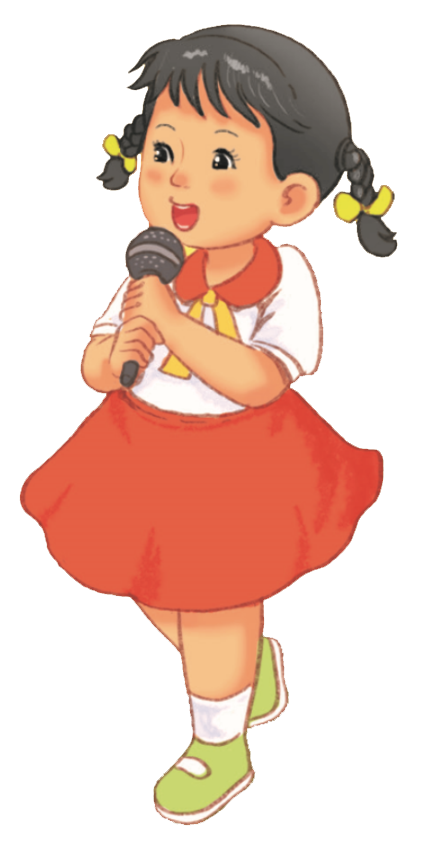 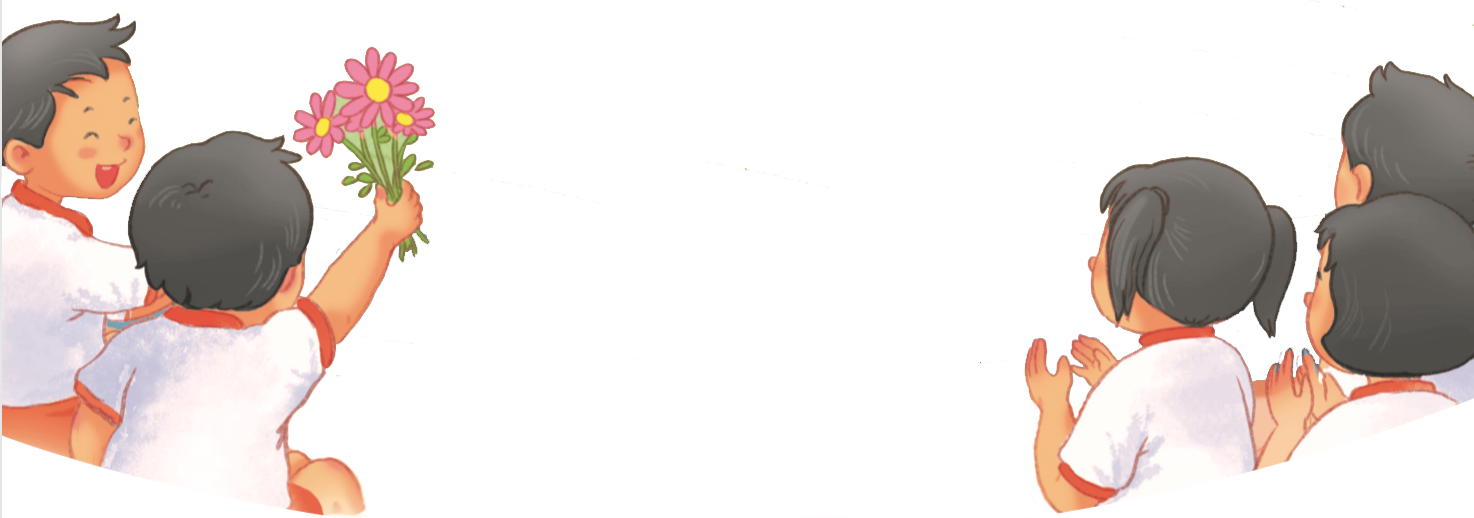 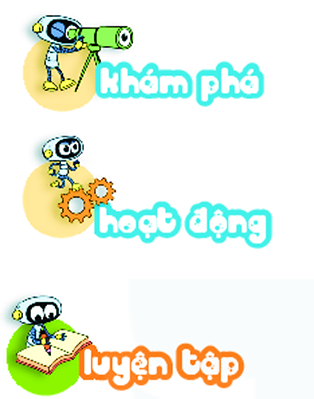 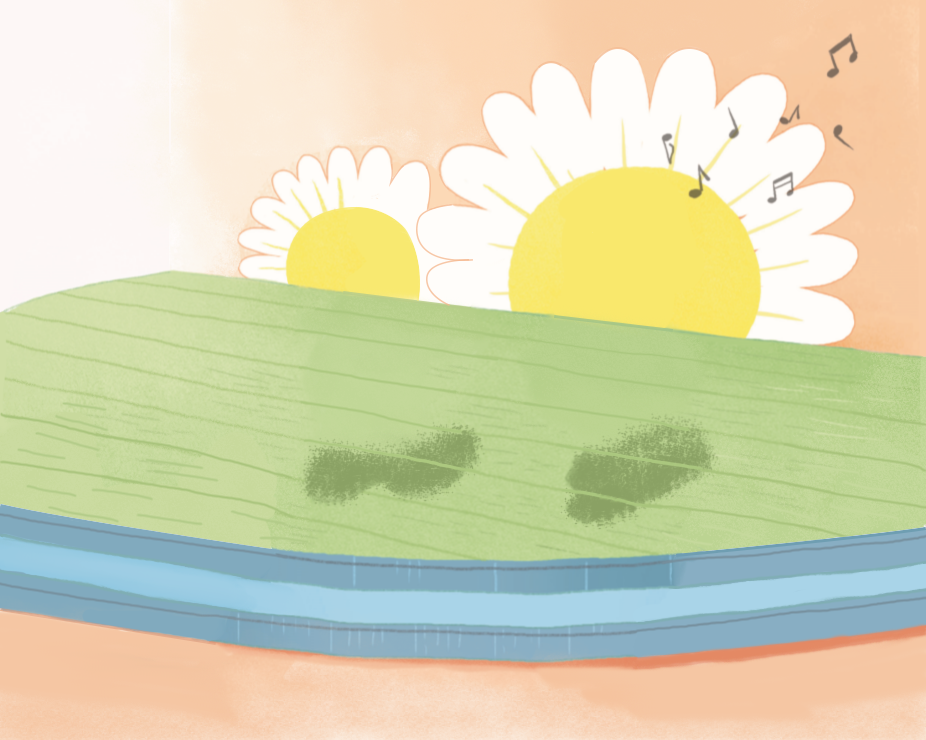 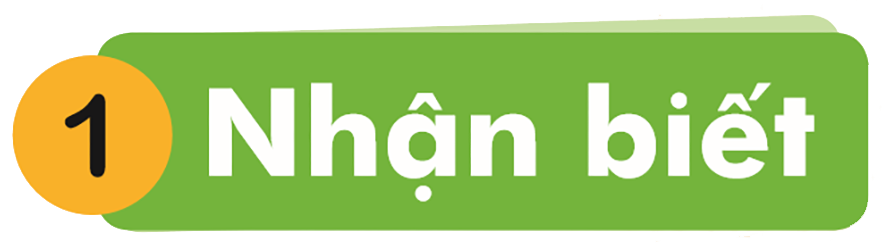 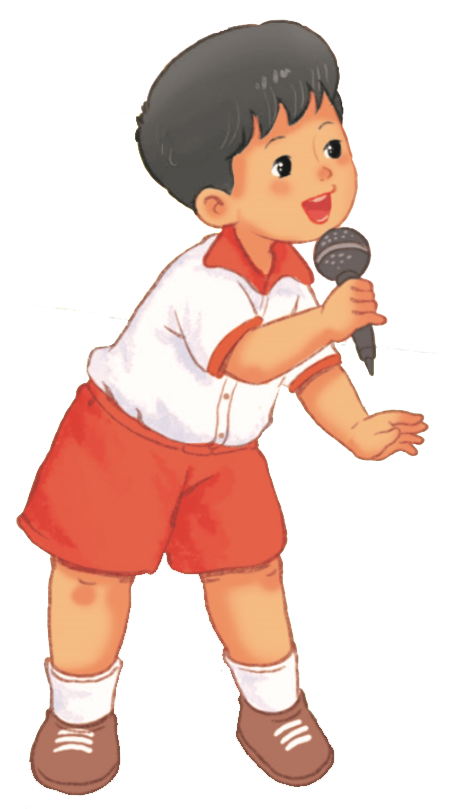 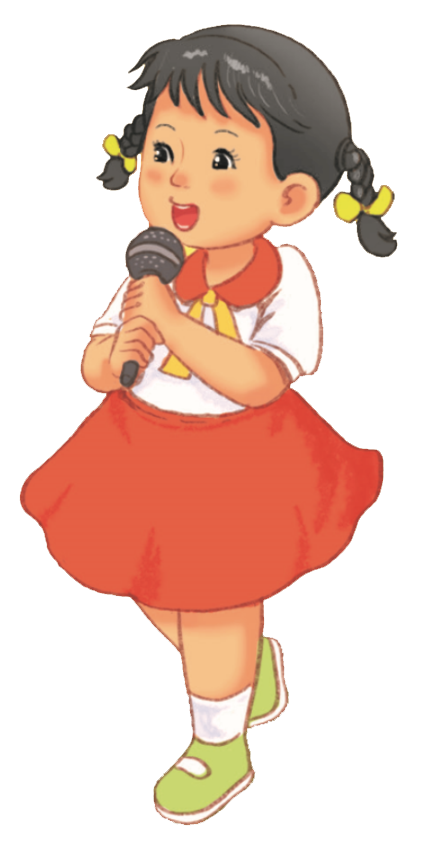 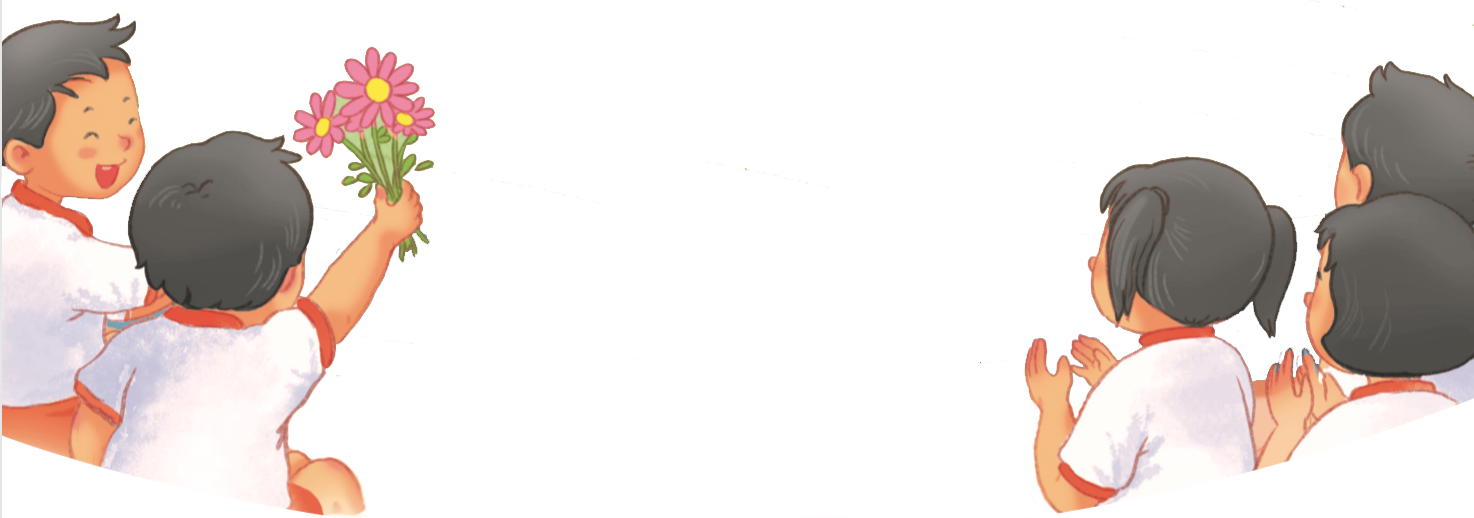 a
Nam và Hà ca hát.
a
a
a
a
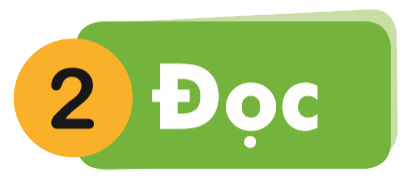 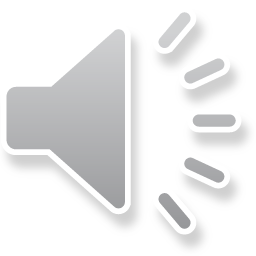 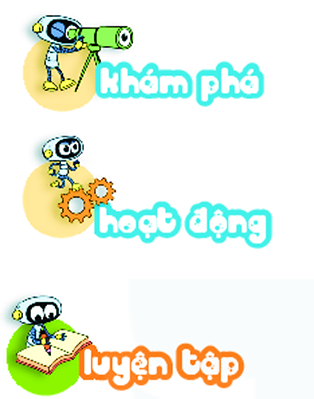 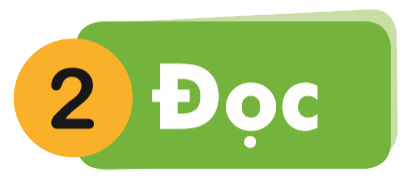 a
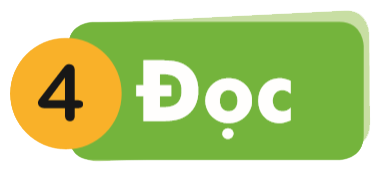 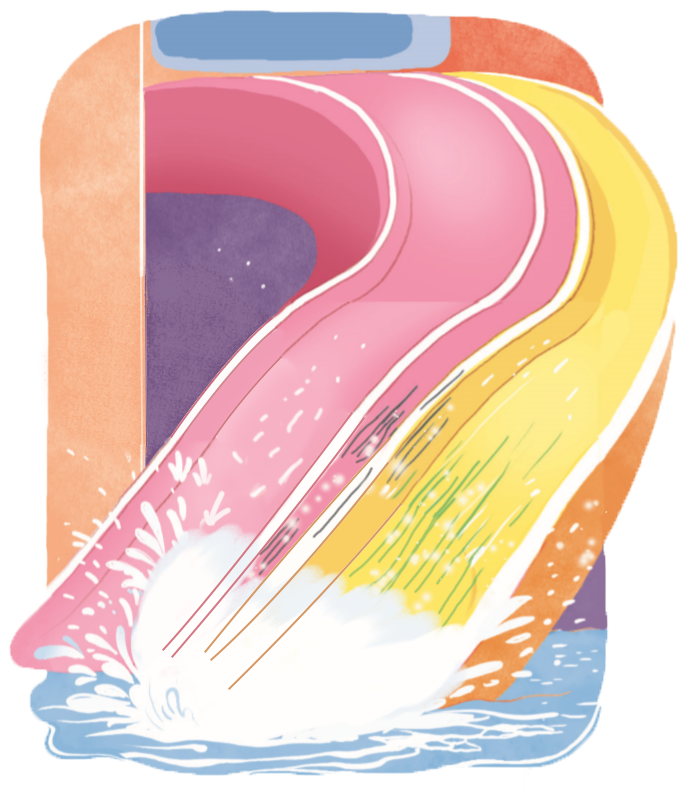 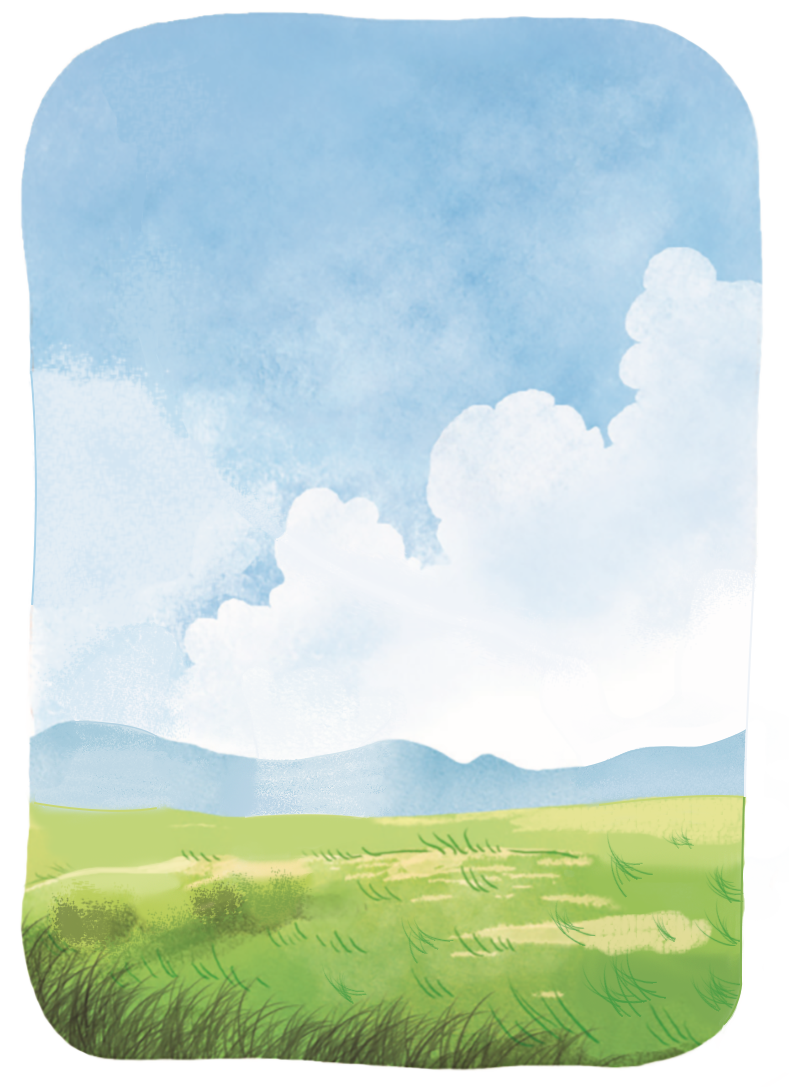 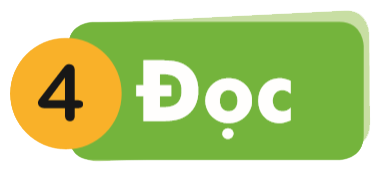 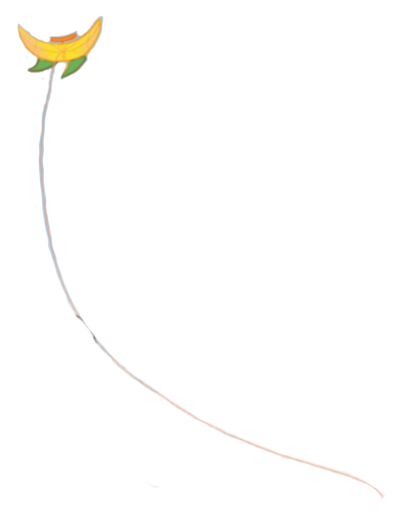 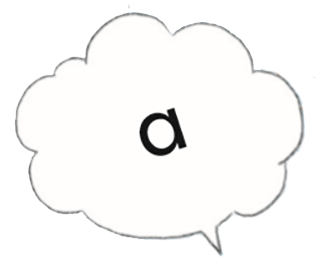 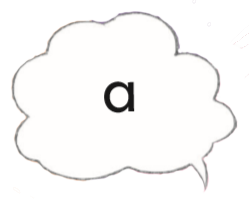 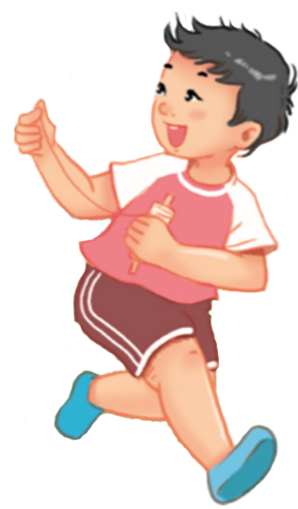 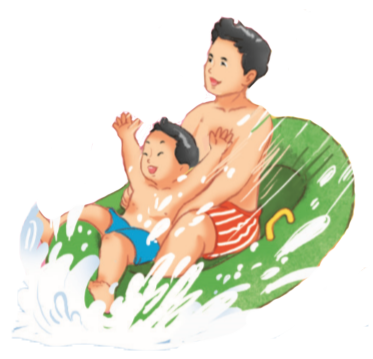 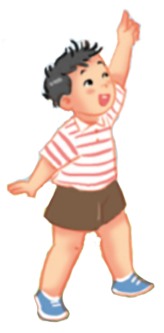 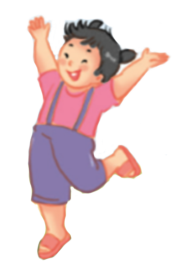 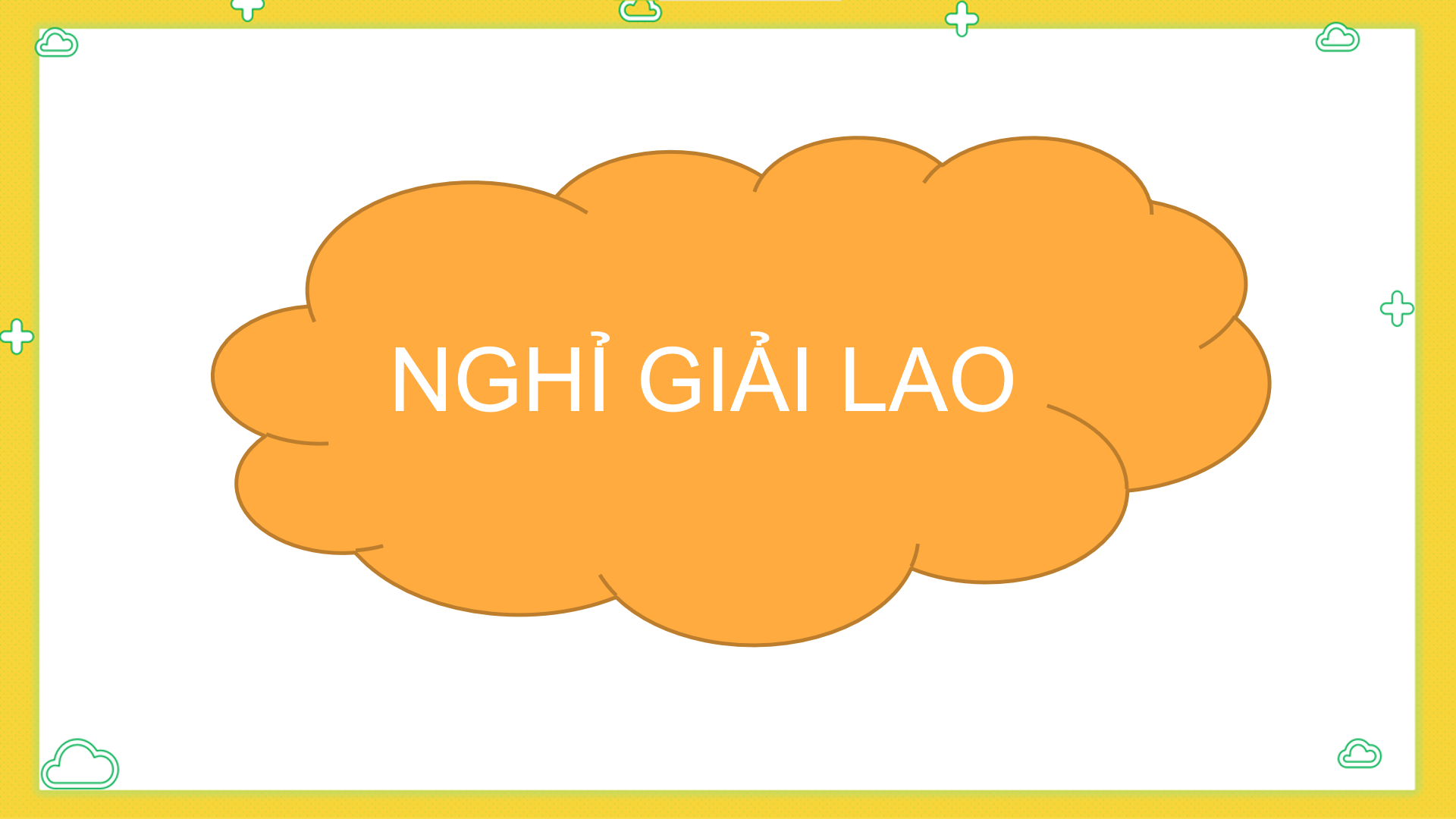 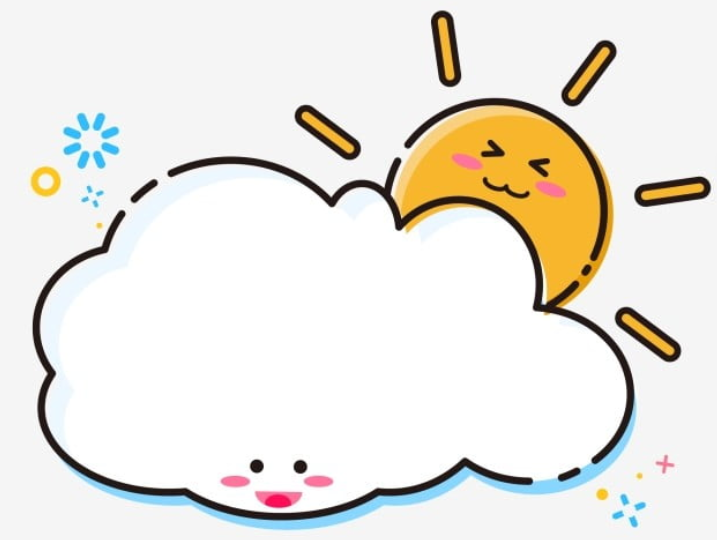 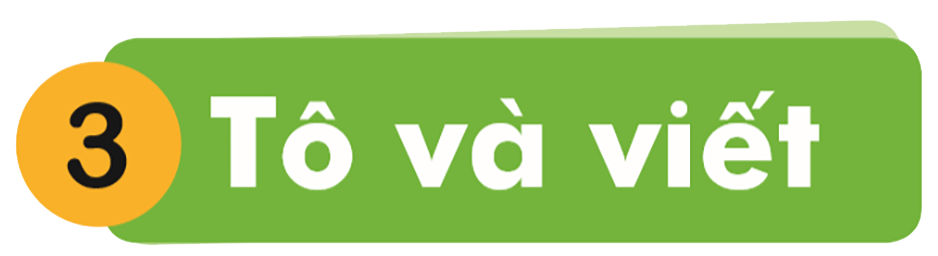 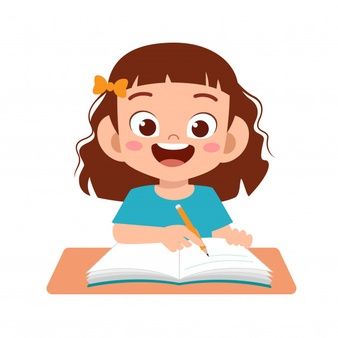 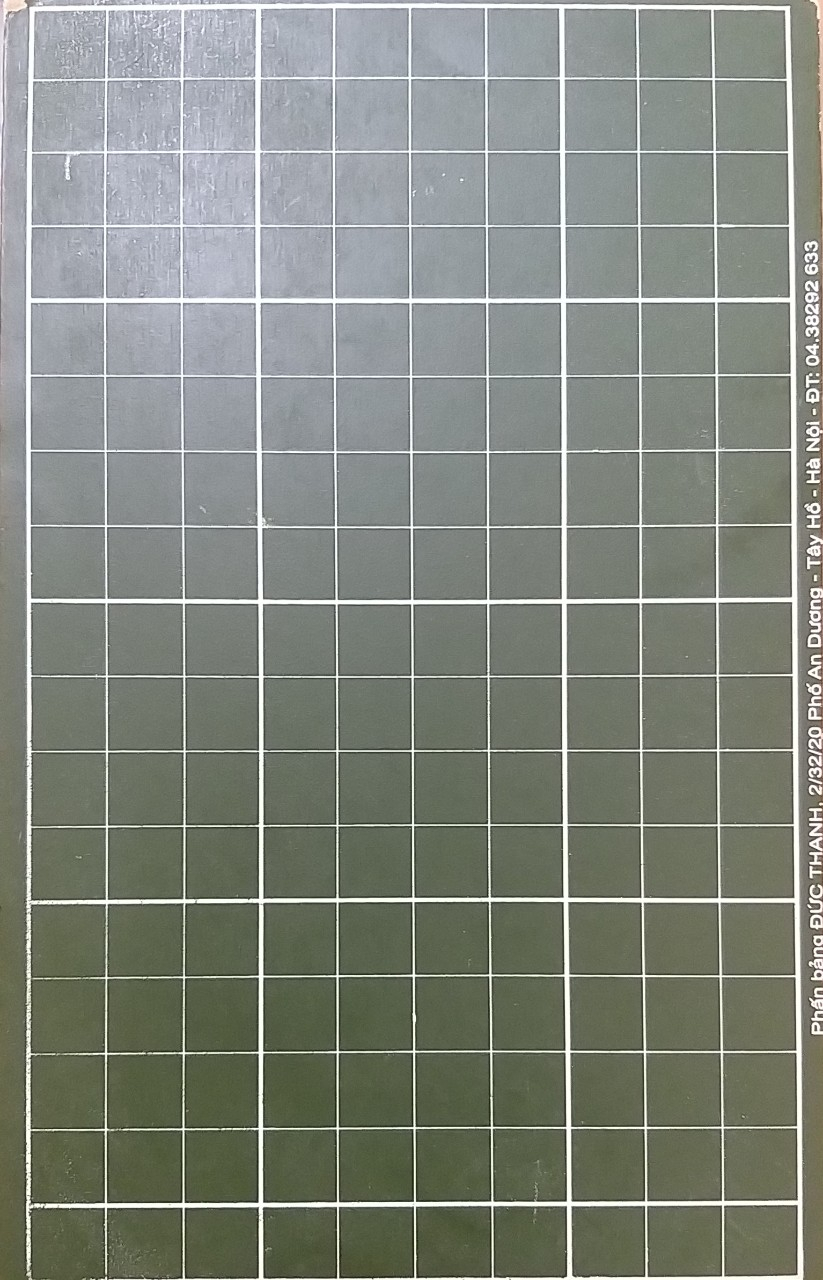 a
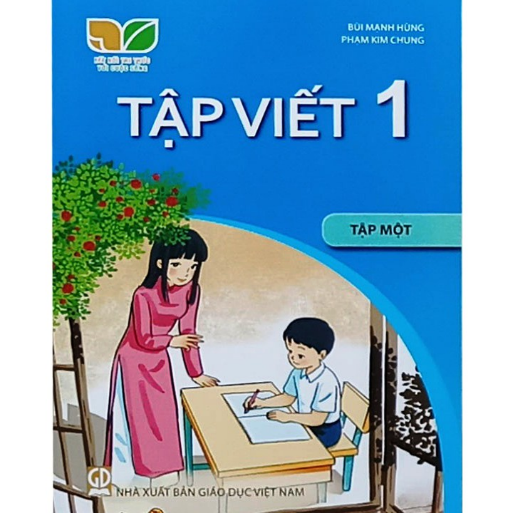 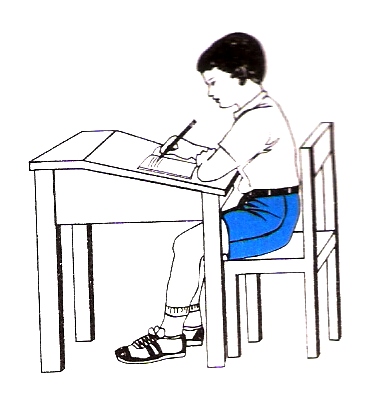 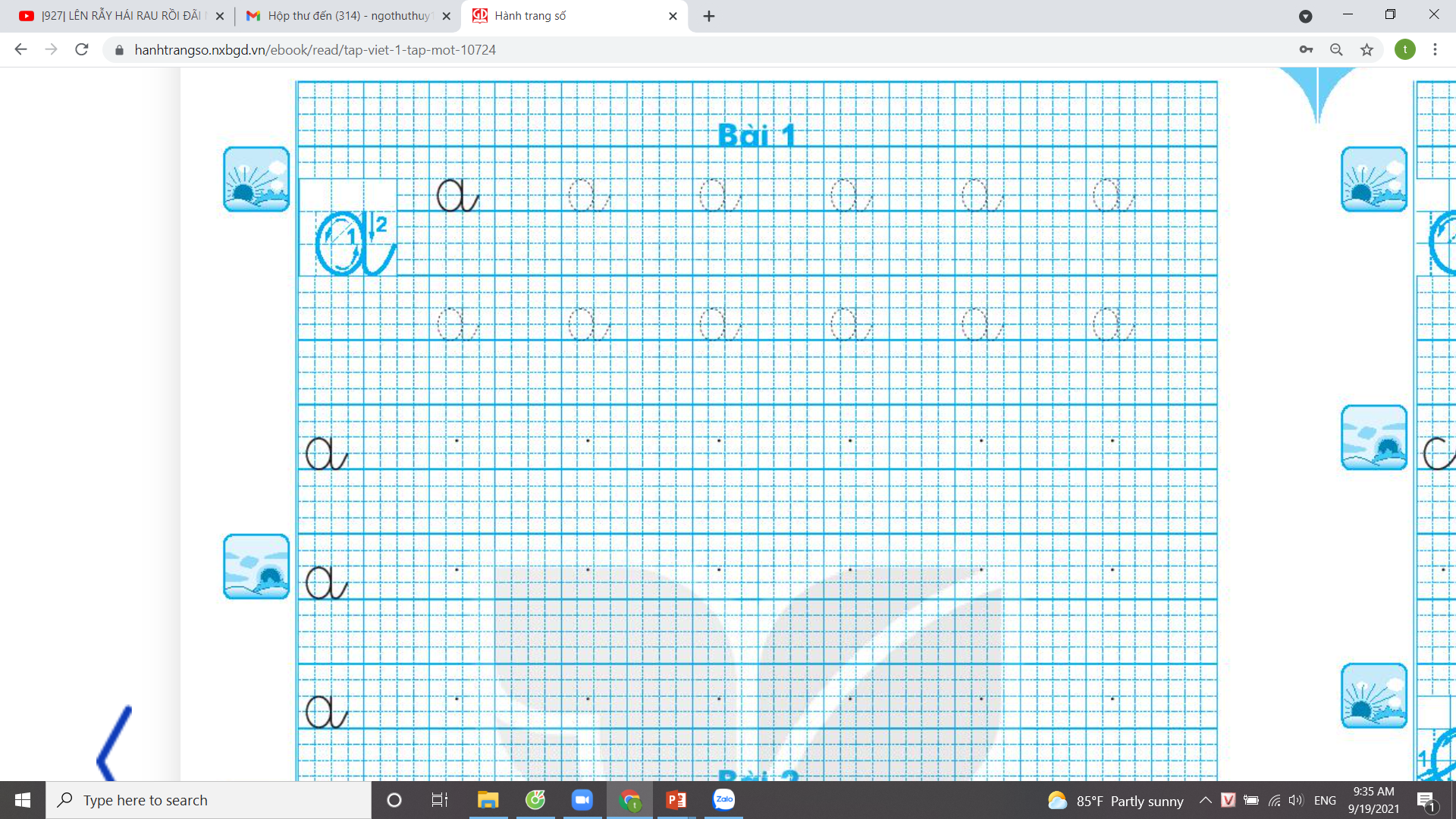 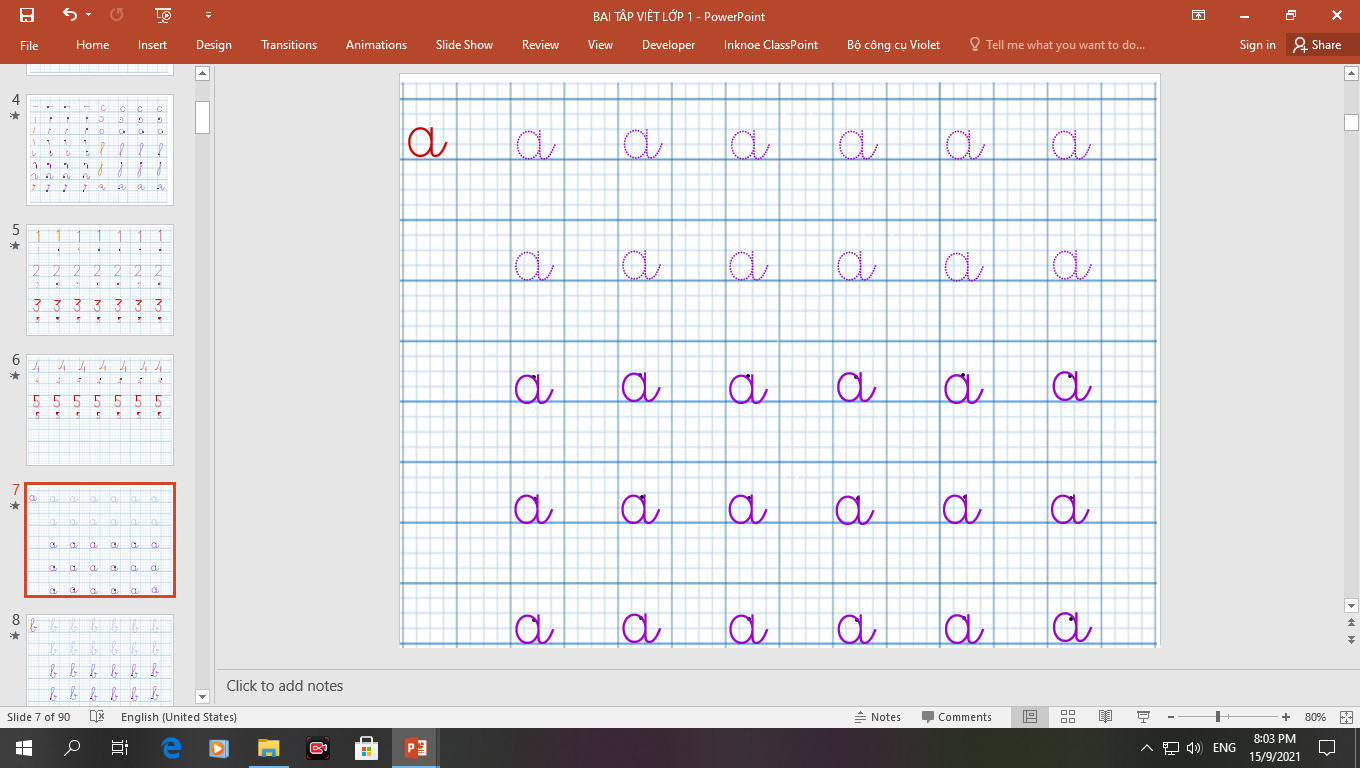 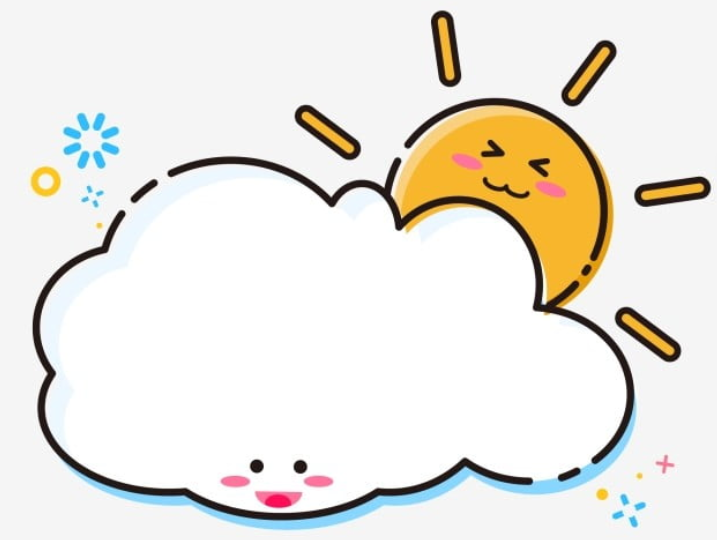 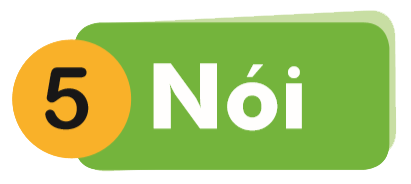 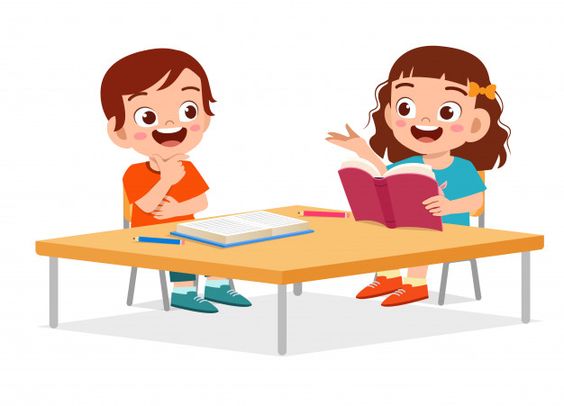 Chào hỏi
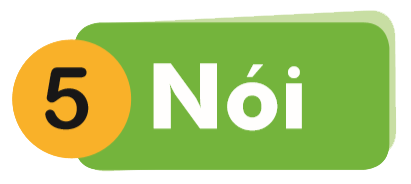 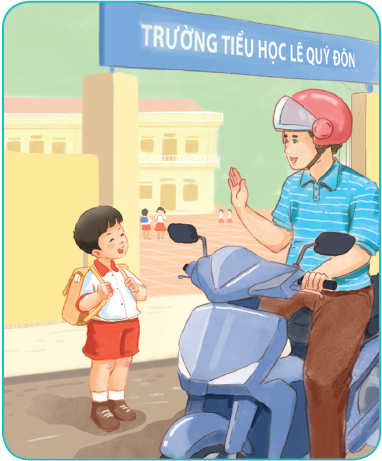 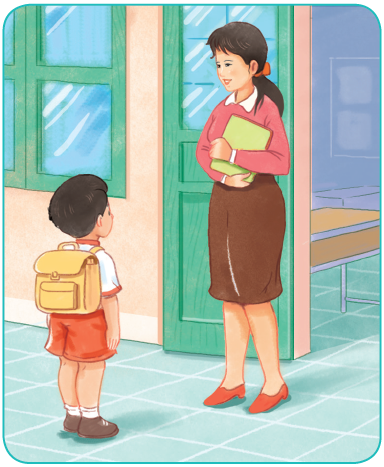 a
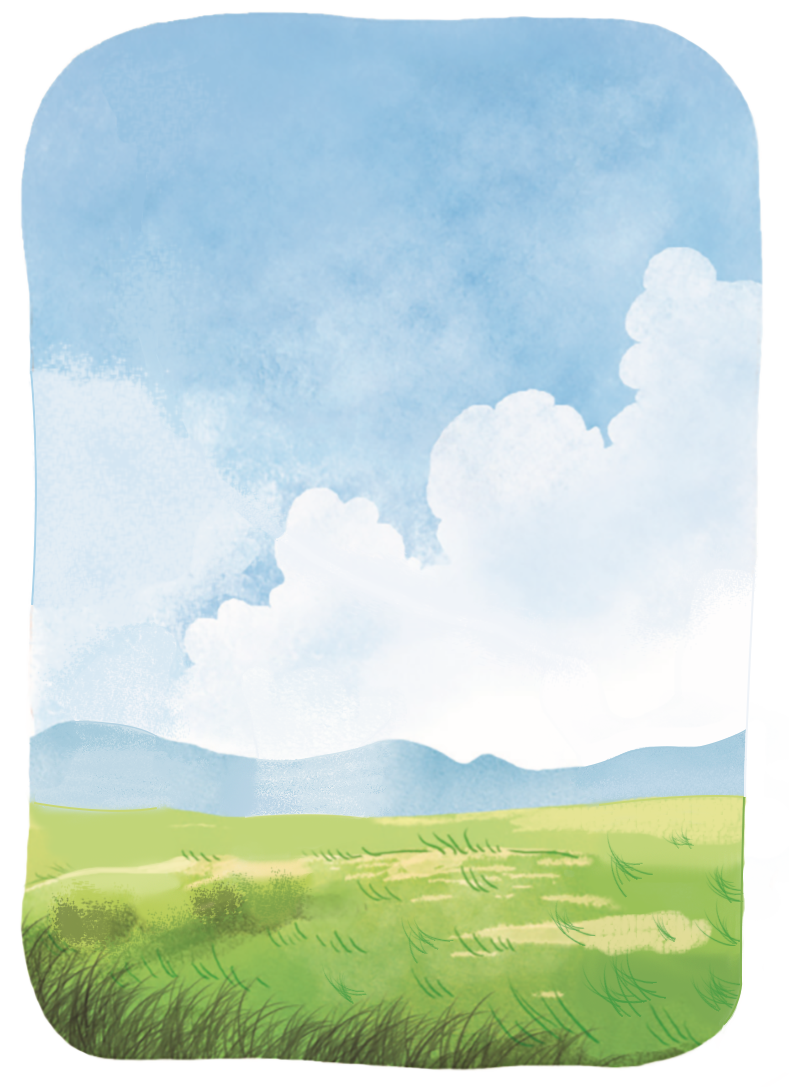 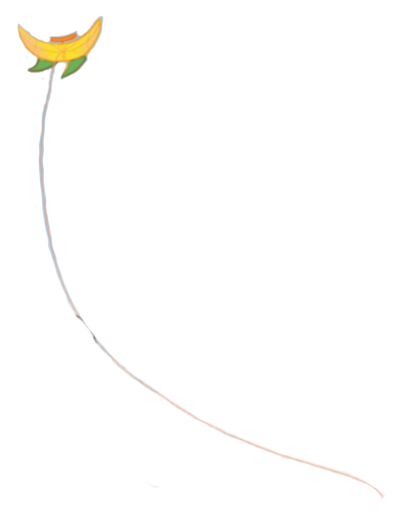 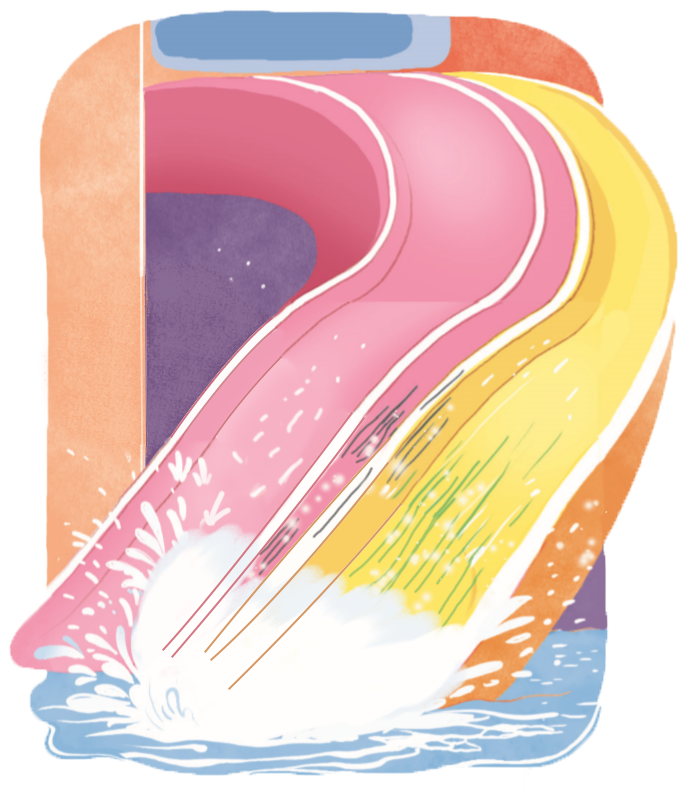 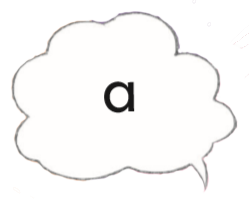 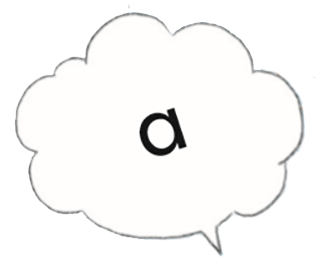 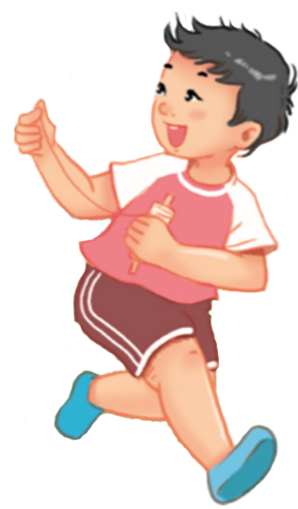 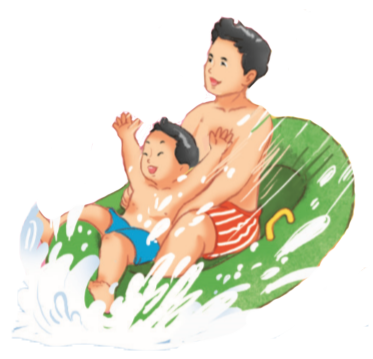 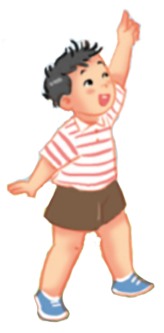 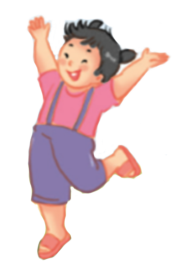 DẶN DÒ
- Luyện viết chữ a
- Chào hỏi người thân trong gia đình.
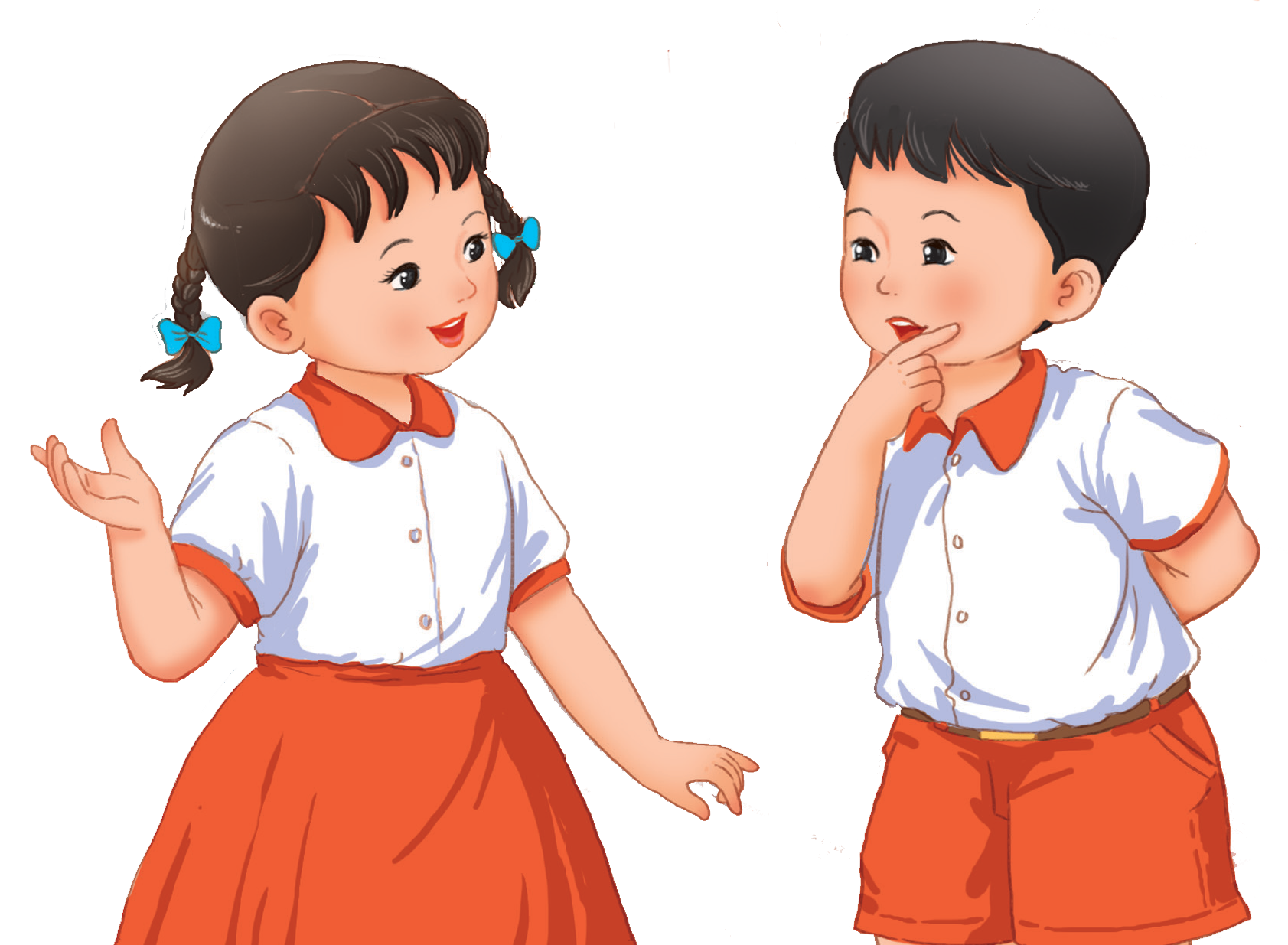 XIN CHÀO VÀ HẸN GẶP LẠI CÁC CON!
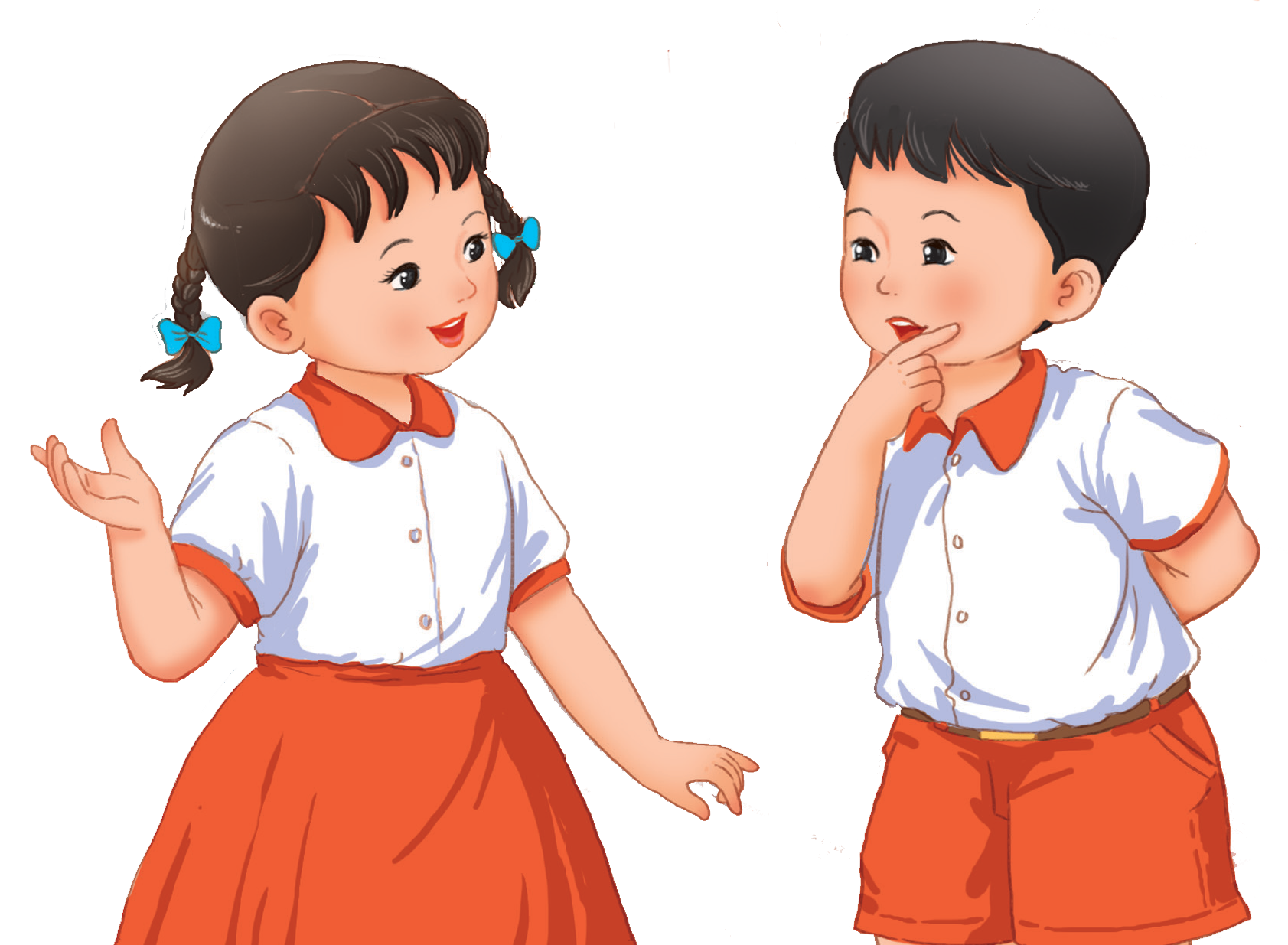